Tiếng Việt
CHỦ ĐIỂM: MÁI ẤM GIA ĐÌNH
Ôn Tập Cuối Học Kỳ 1
(Tiết 3)
Ôn luyện 
về từ ngữ dùng để so sánh
2. Tìm và nêu tác dụng của các hình ảnh so sánh có trong bài thơ sau:
Cô giáo với mùa thu
Cô giáo đưa mùa thu
Đến với những quả vàng chín mọng
Một mùa thu hi vọng
Tiếng chim ca ríu rít sân trường.
Cô giáo em
Hiền như cô Tấm
Giọng cô đầm ấm
Như lời mẹ ru.
Vũ Hạnh Thắm
CÙNG 
THẢO LUẬN
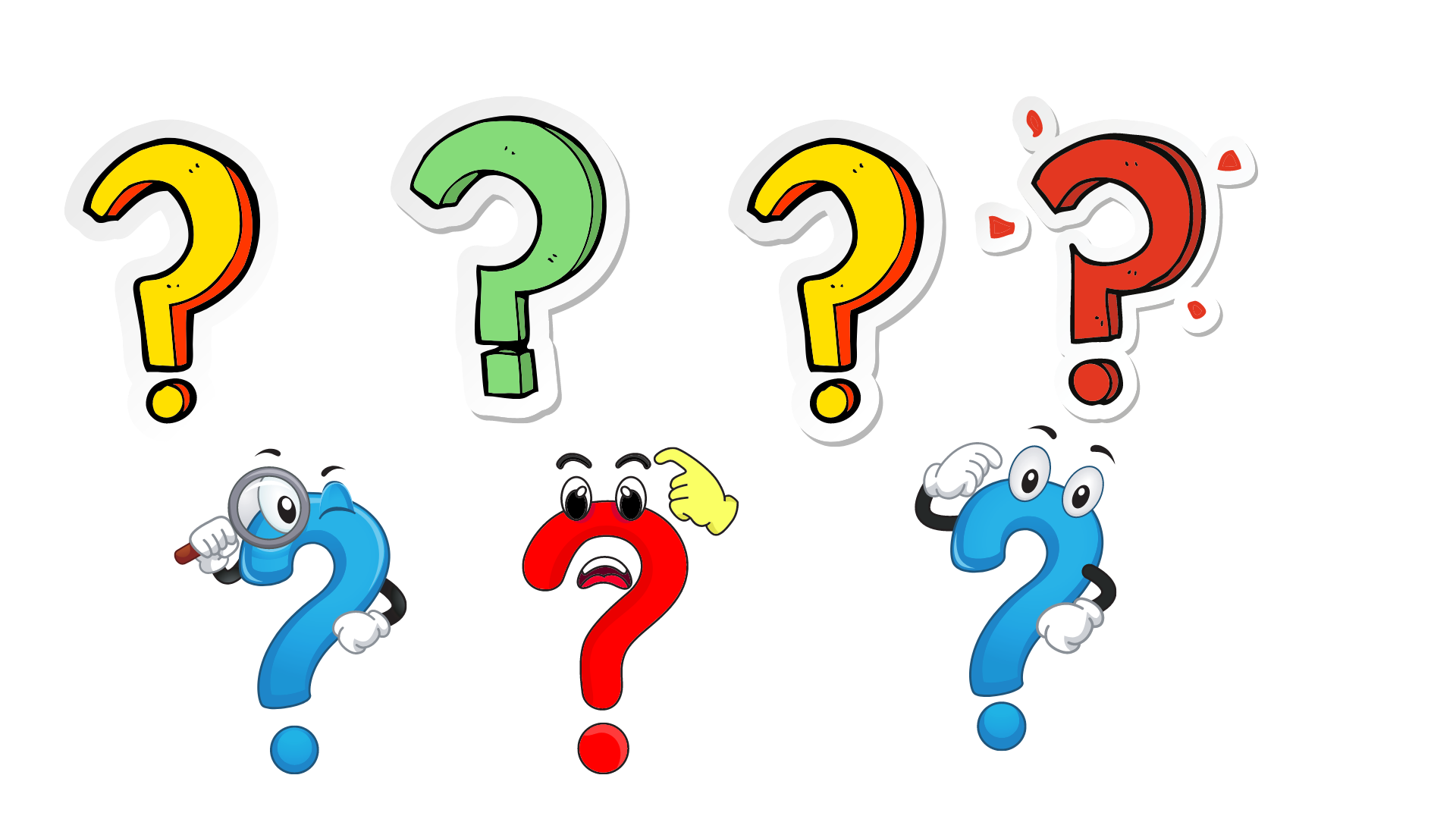 Phán đoán 
lí do tác giả chọn mỗi hình ảnh so sánh.
CHIA SẺ 
TRƯỚC LỚP
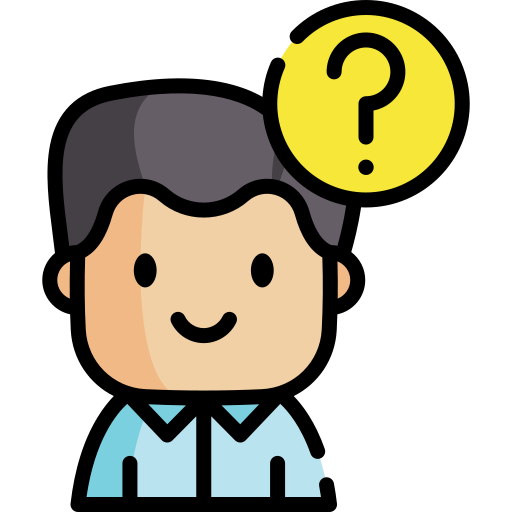 Nêu tác dụng của hình ảnh so sánh?
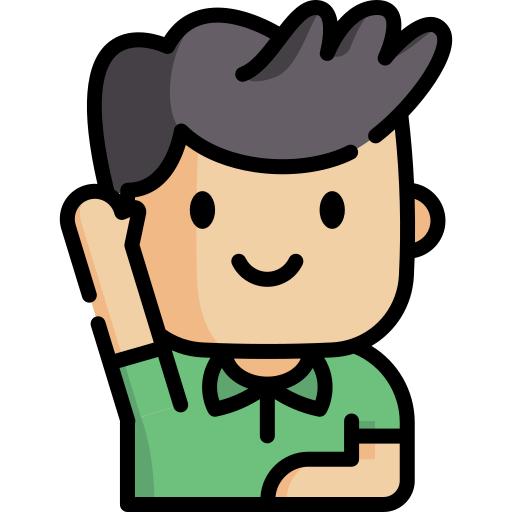 Giúp bài thơ sinh động hơn, hình ảnh cô giáo hiện lên thật đẹp, gần gũi như một người mẹ.
Ôn luyện 
từ ngữ có nghĩa giống nhau, từ ngữ có nghĩa trái ngược
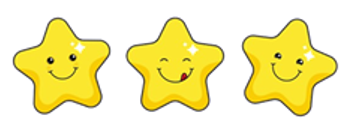 3. Tìm từ ngữ phù hợp với mỗi      :
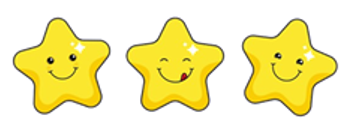 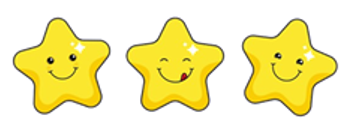 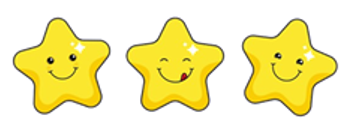 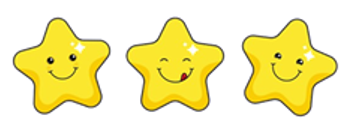 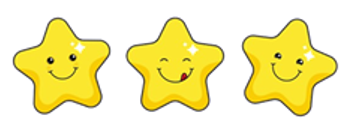 CÙNG THẢO LUẬN
Ghi chép kết quả vào vở bài tập
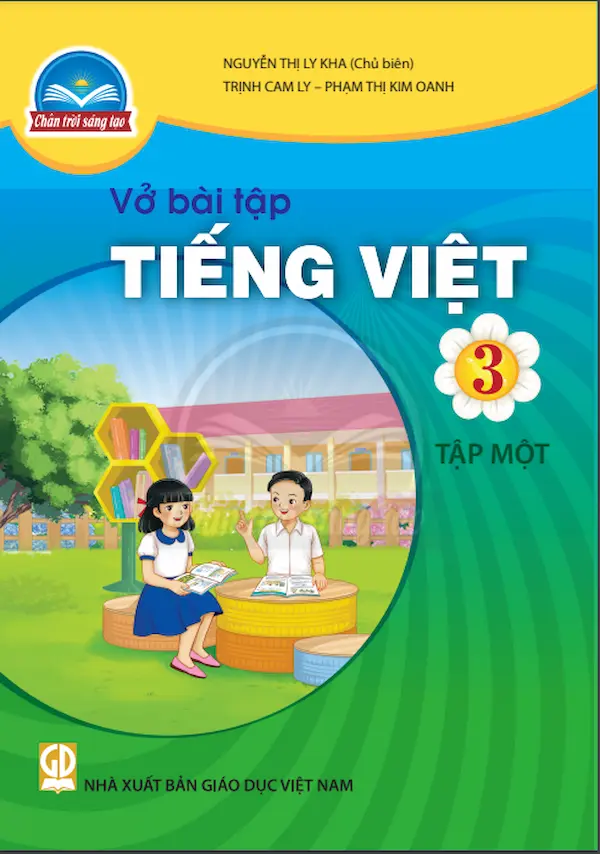 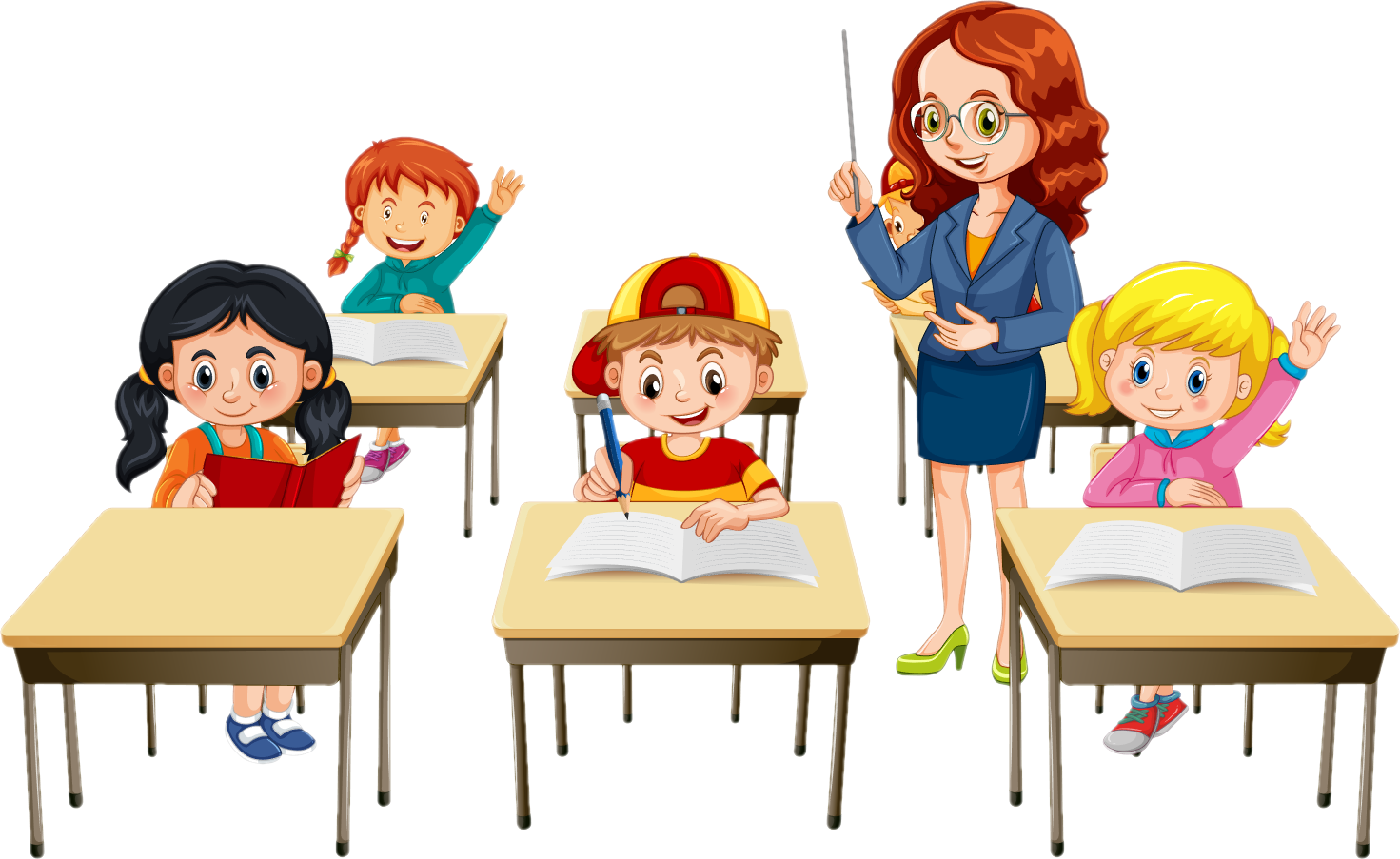 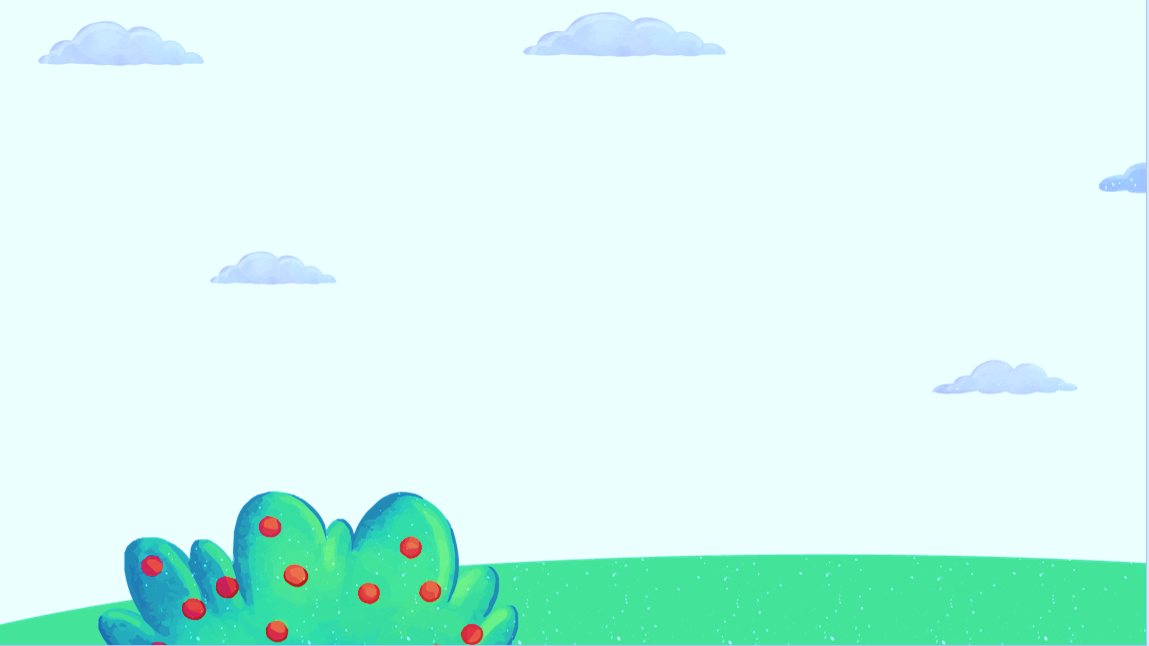 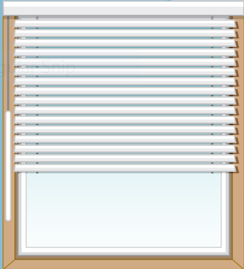 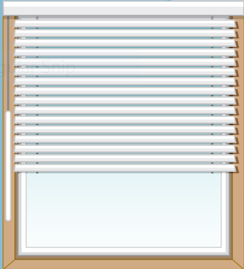 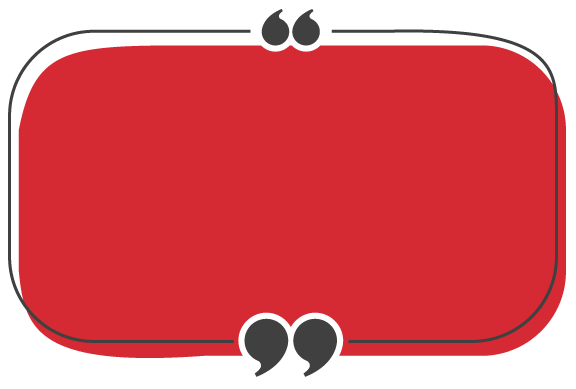 Cùng nhau chia sẻ
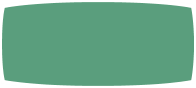 Các nhóm khác lắng nghe – góp ý - bổ sung
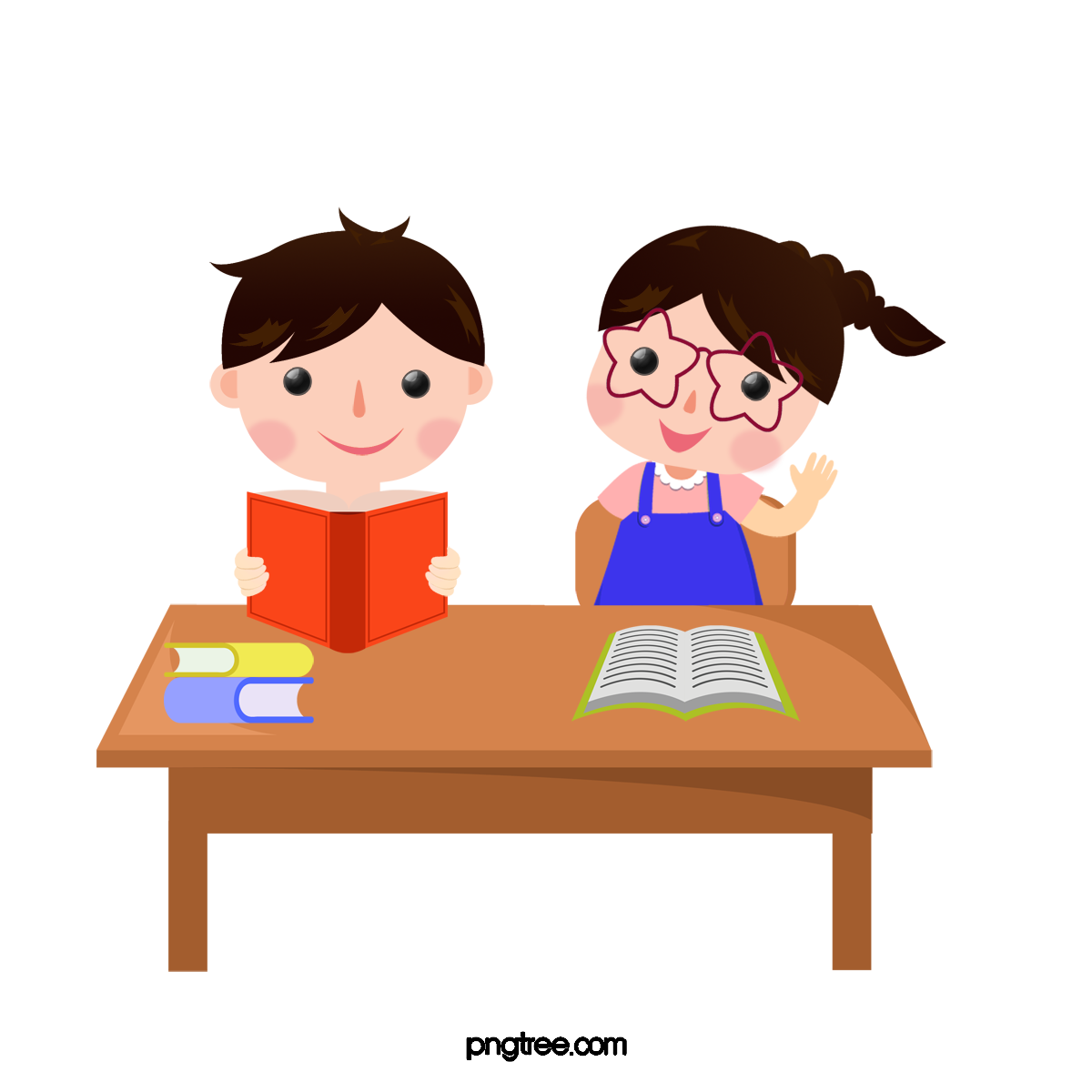 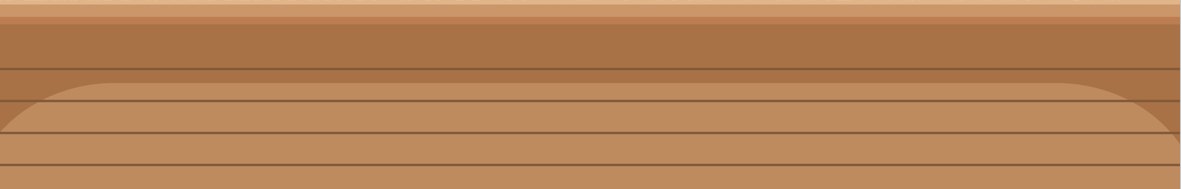 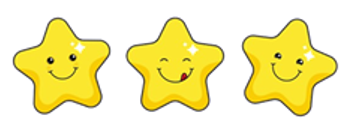 3. Tìm từ ngữ phù hợp với mỗi      :
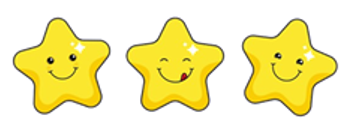 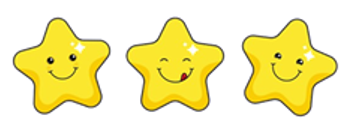 dữ
lành
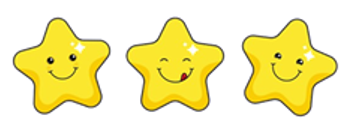 trái
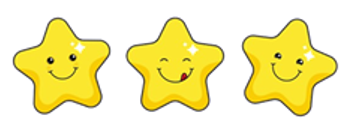 xanh, sống
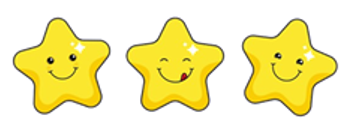 tiếng hát
Ôn luyện 
dấu chấm, 
dấu chấm hỏi, dấu chấm than
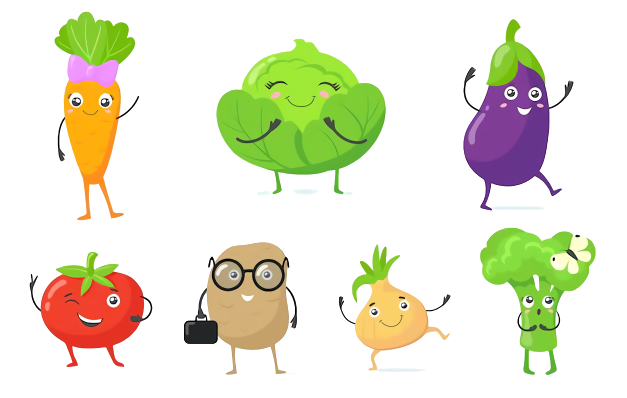 4. Thay      bằng dấu câu phù hợp:
Em bé và bông hồng
Giữa vườn lá um tùm xanh mướt còn ướt đẫm sương đêm, một bông hoa rập rờn trước gió    Màu hoa đỏ thắm    Cánh hoa mịn màng, khum khum úp sát vào nhau như còn ngập ngừng chưa muốn nở hết    Đóa hoa tỏa hương thơm. “Ôi    Bông hồng đẹp quá!” Bé khẽ reo lên và với tay định hái. Mẹ trông thấy liền bảo:
Những chữ gì trên tấm biển kia     Mẹ đố con đọc được đấy!
Bé vừa đánh vần vừa đọc. Bỗng em ôm chầm lấy mẹ thỏ thẻ: “ Mẹ ơi, con không hái hoa nữa!”.
                                                   Theo Trần Hoài Dương
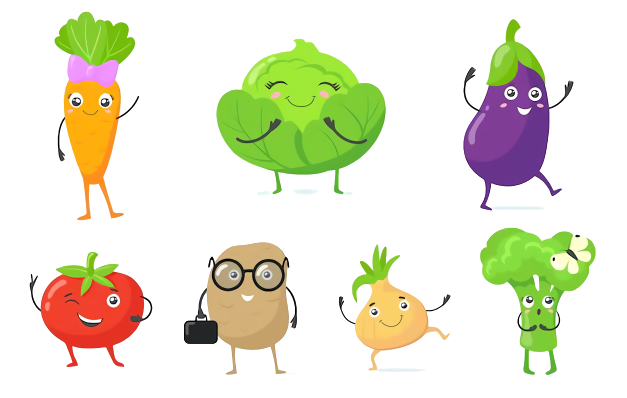 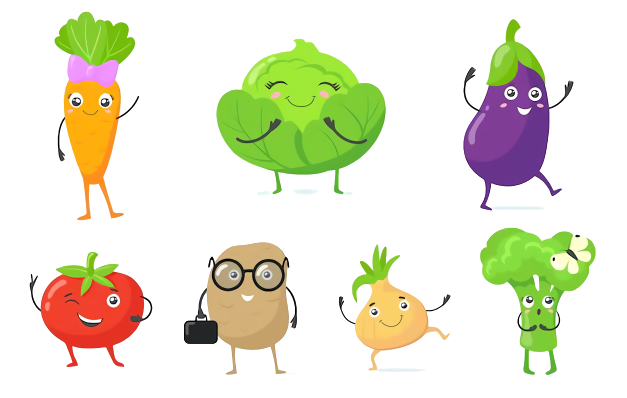 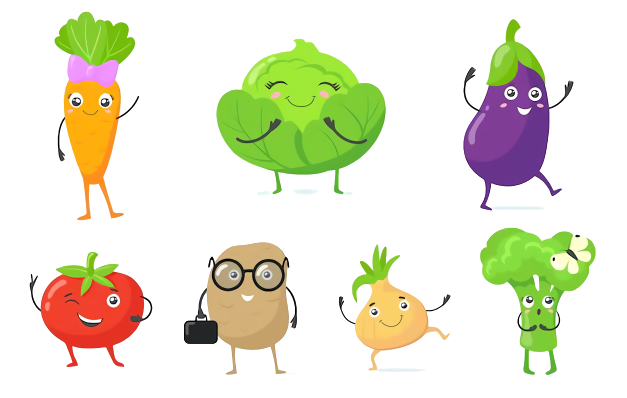 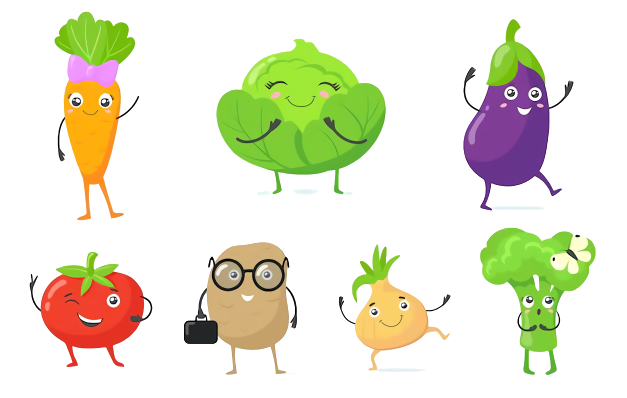 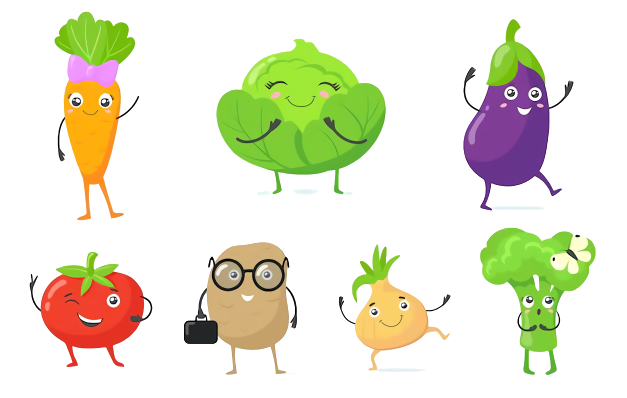 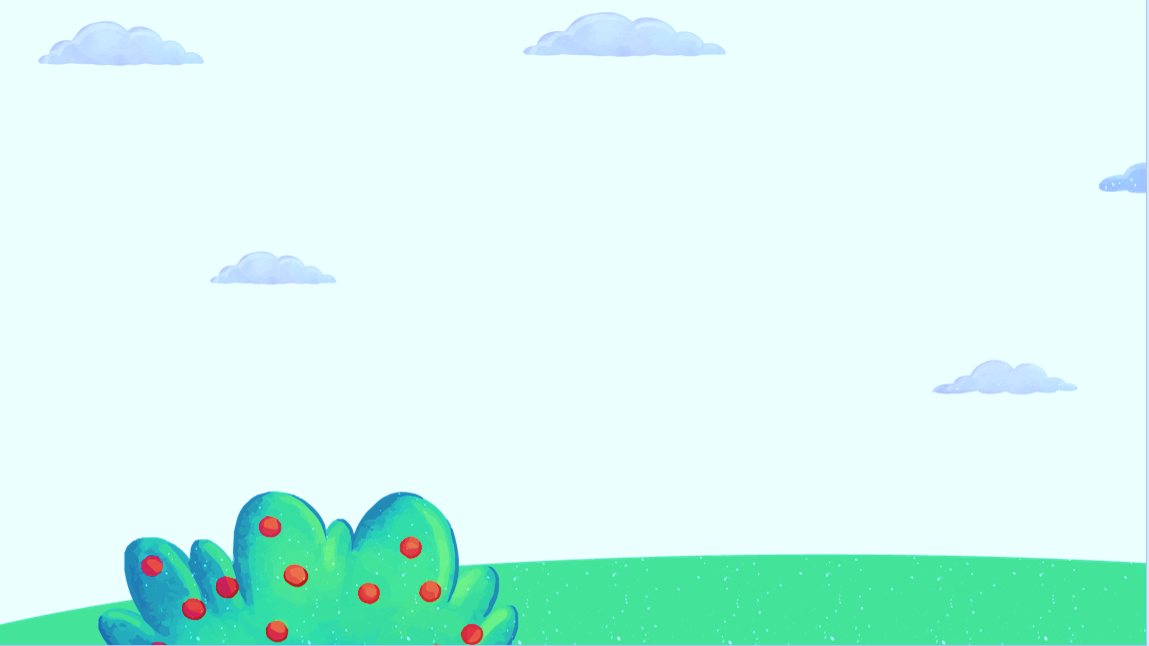 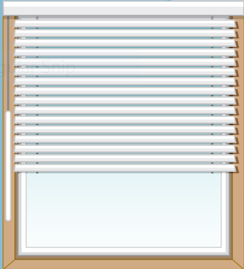 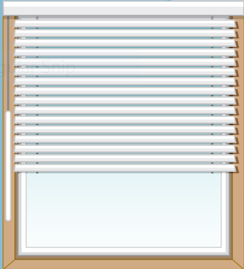 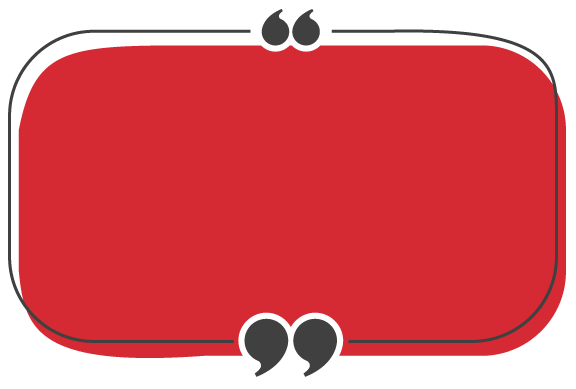 Cùng nhau chia sẻ
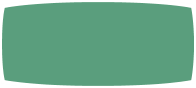 Các nhóm khác lắng nghe – góp ý - bổ sung
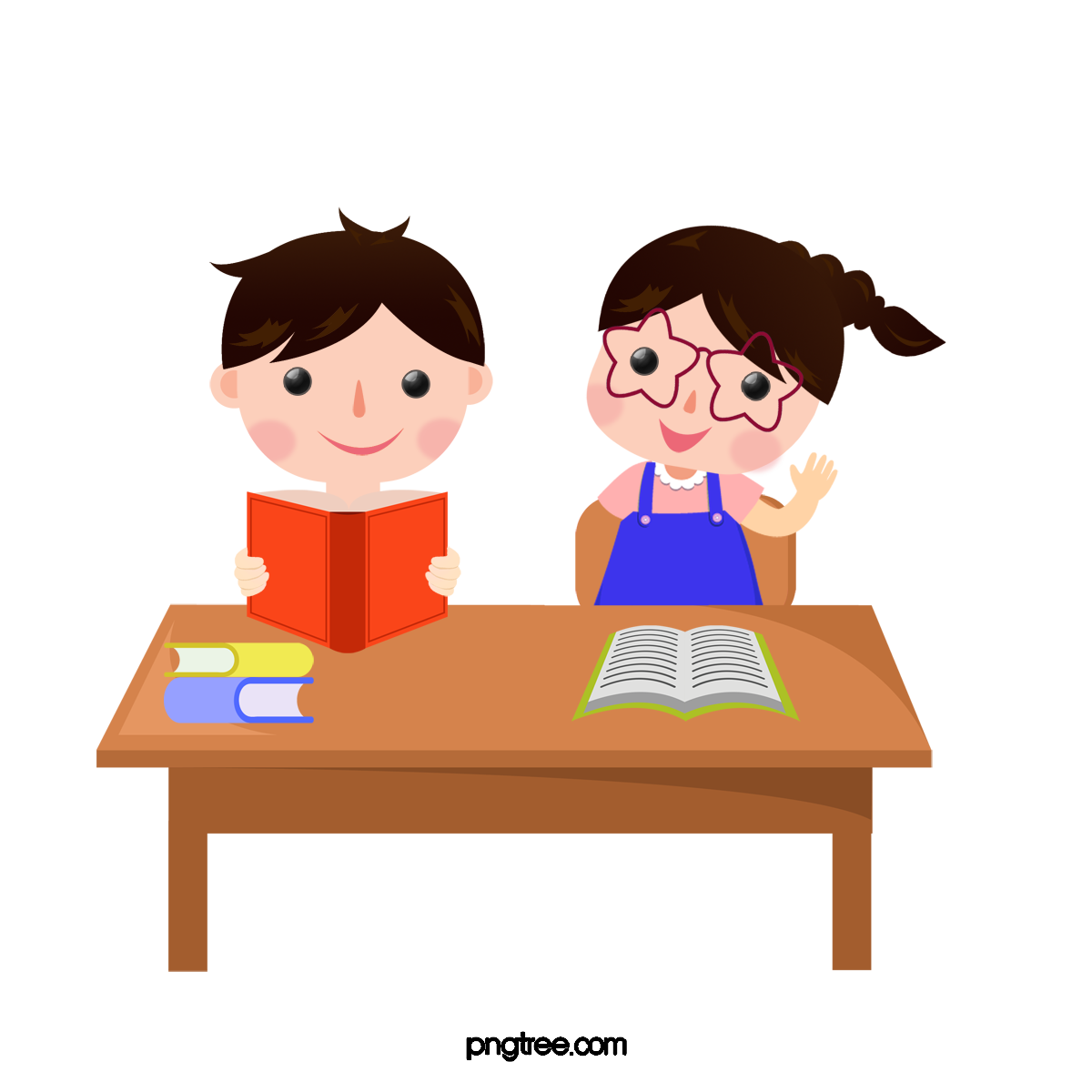 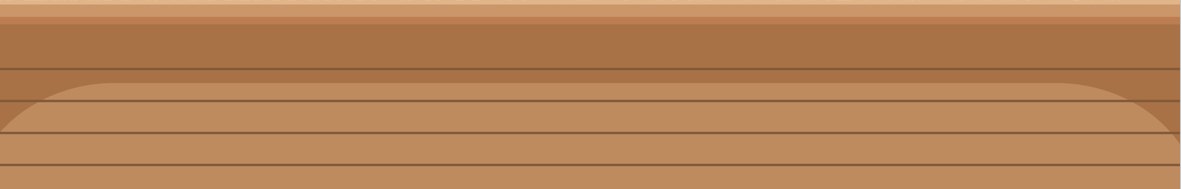 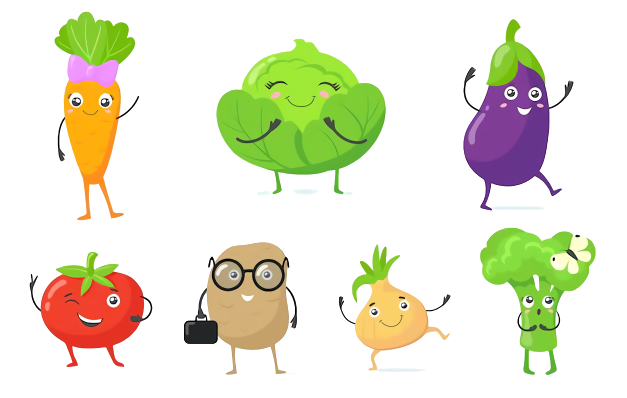 4. Thay      bằng dấu câu phù hợp:
Em bé và bông hồng
Giữa vườn lá um tùm xanh mướt còn ướt đẫm sương đêm, một bông hoa rập rờn trước gió       Màu hoa đỏ thắm       Cánh hoa mịn màng, khum khum úp sát vào nhau như còn ngập ngừng chưa muốn nở hết         Đóa hoa tỏa hương thơm. “Ôi        Bông hồng đẹp quá!” Bé khẽ reo lên và với tay định hái. Mẹ trông thấy liền bảo:
Những chữ gì trên tấm biển kia         Mẹ đố con đọc được đấy!
   Bé vừa đánh vần vừa đọc. Bỗng em ôm chầm lấy mẹ thỏ thẻ: “Mẹ ơi, con không hái hoa nữa!”.
                                                   Theo Trần Hoài Dương
.
.
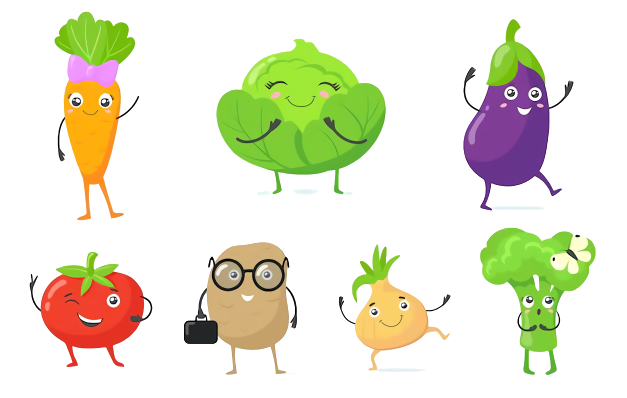 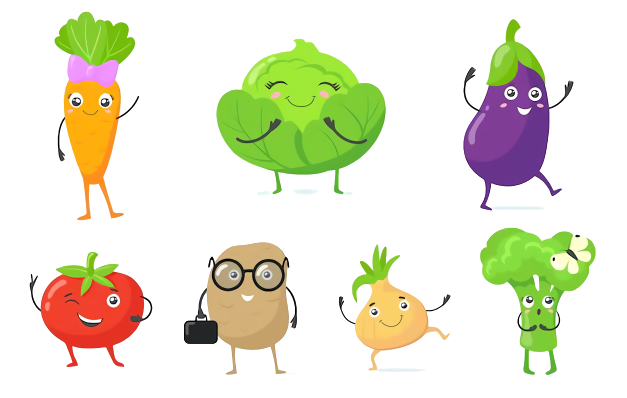 .
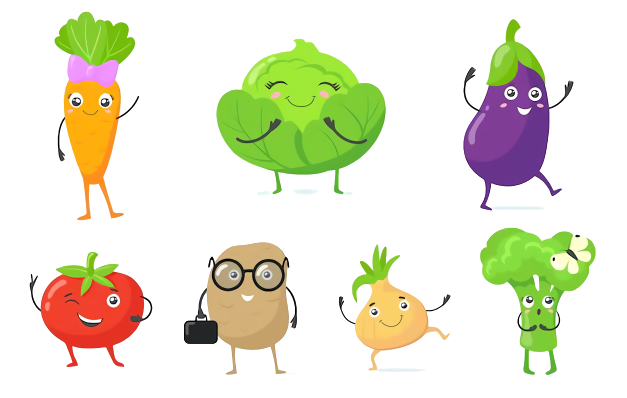 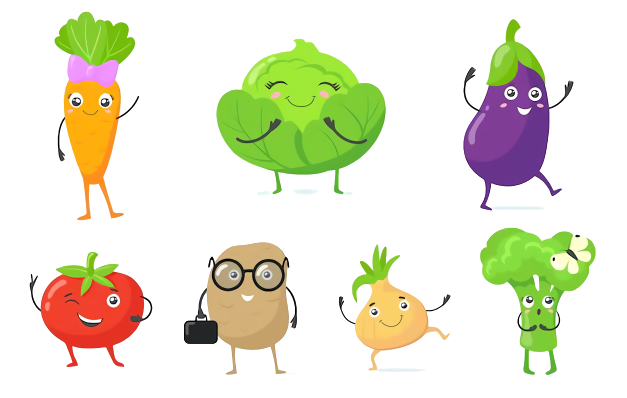 !
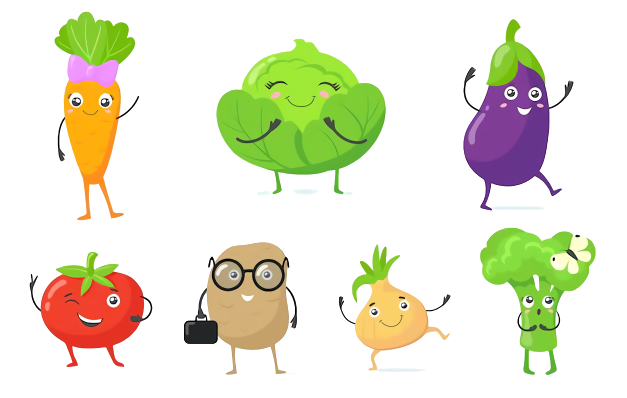 ?
Ôn luyện 
câu kể, 
câu hỏi
5. Tìm trong đoạn văn ở bài tập 4:
a. Một câu hỏi
b. 2 – 3 câu kể
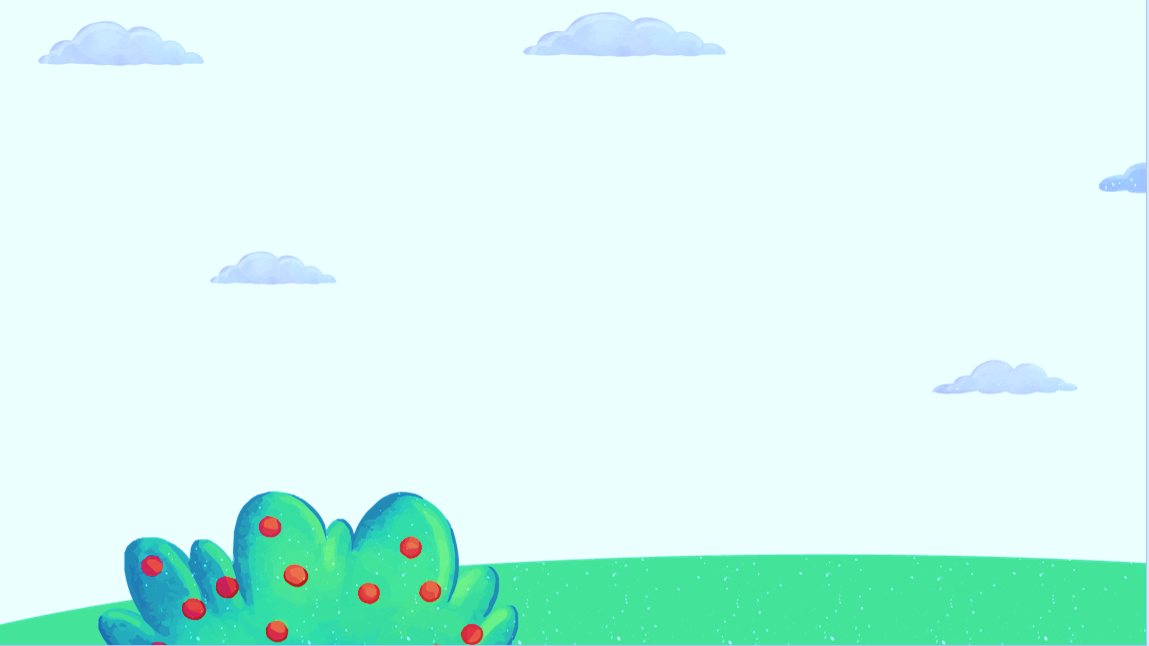 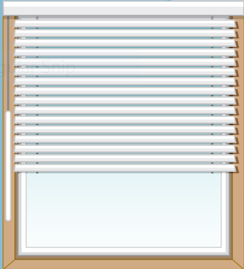 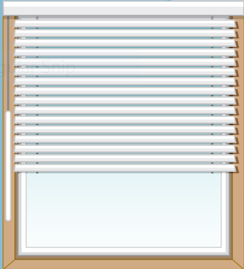 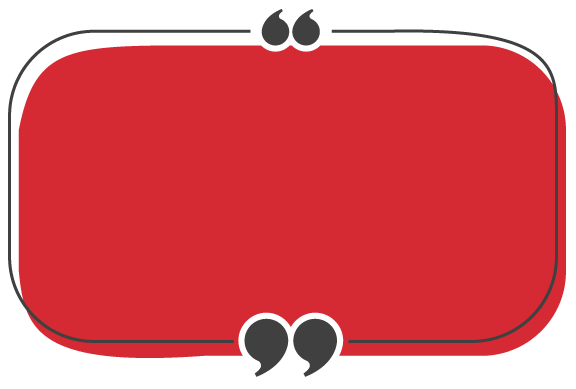 Thảo luận nhóm đôi
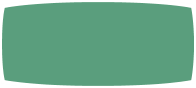 Chia sẻ kết quả thảo luận
-  lắng nghe nhận xét
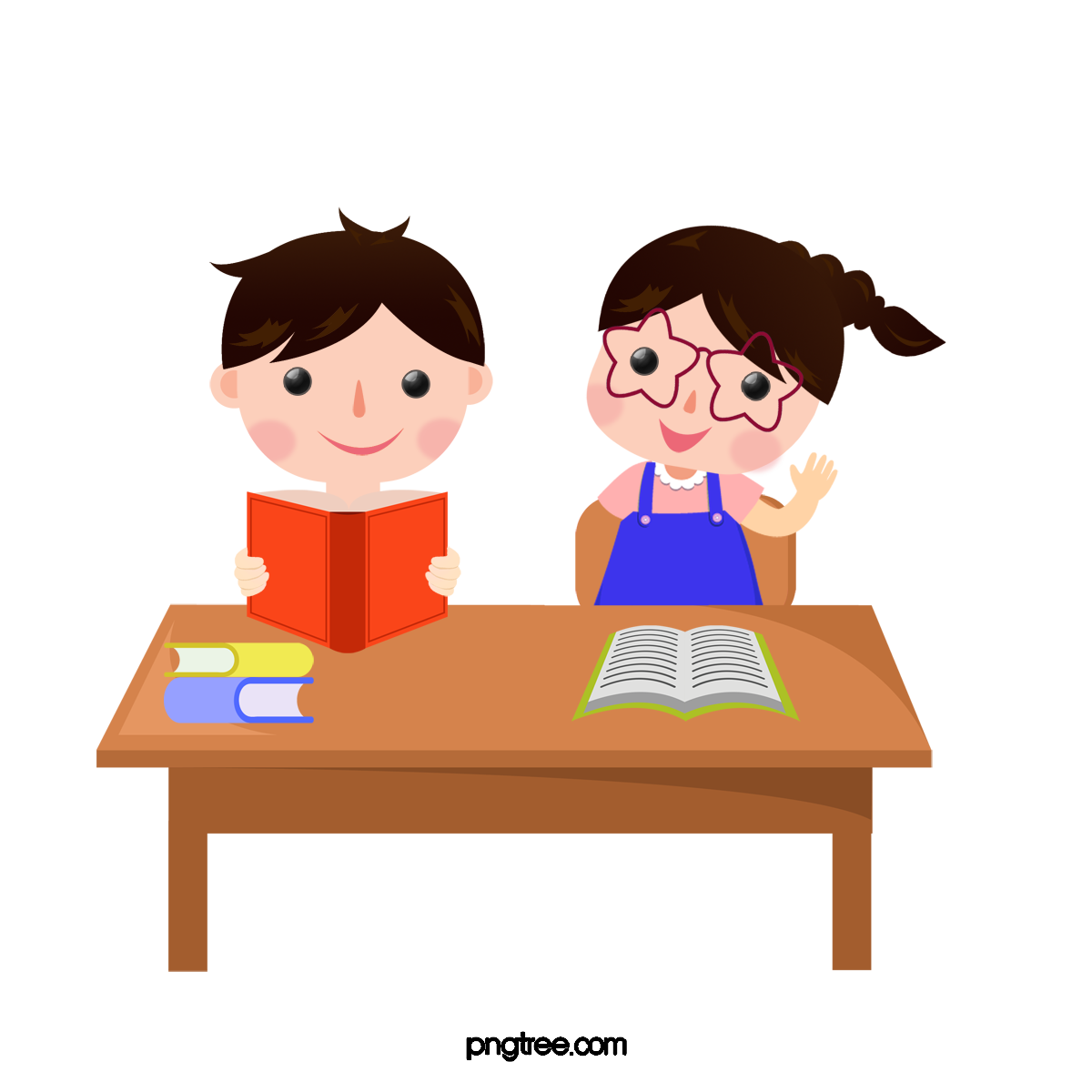 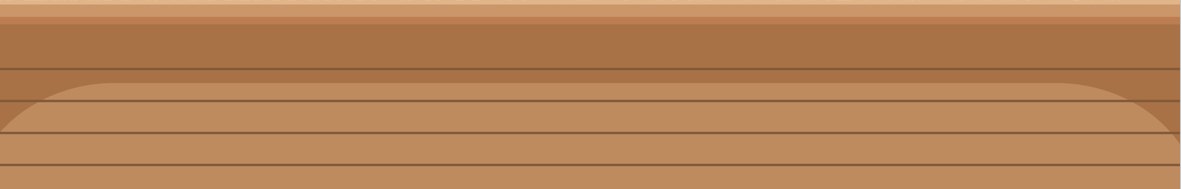 5. Tìm trong đoạn văn ở bài tập 4:
a. Một câu hỏi
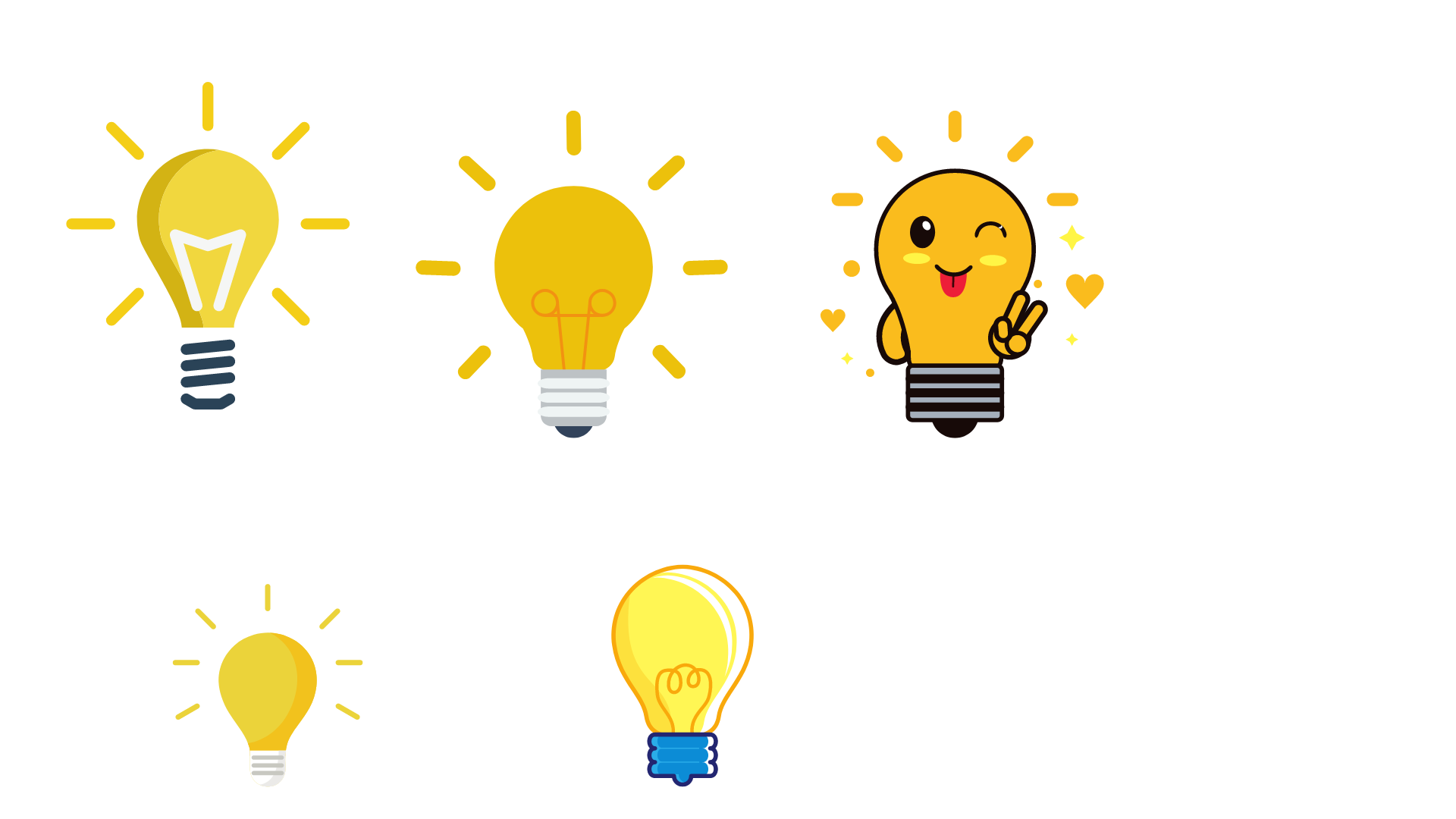 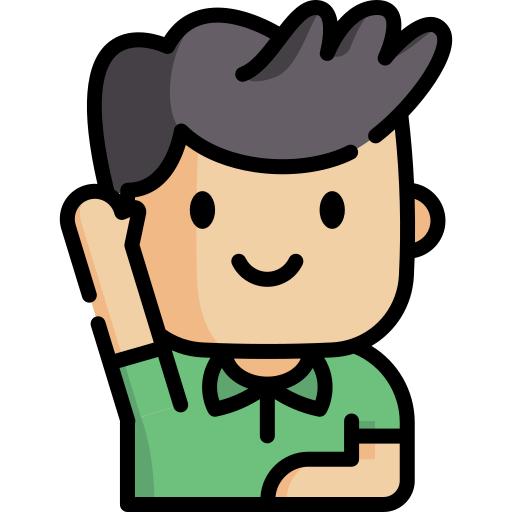 - Câu hỏi thường có các từ nghi vấn (ai, gì, nào, sao, không,...).
- Khi viết cuối câu hỏi thường có dấu chấm hỏi (?).
Gợi ý:
Những chữ gì trên tấm biển kia?
5. Tìm trong đoạn văn ở bài tập 4:
b. 2 – 3 câu kể
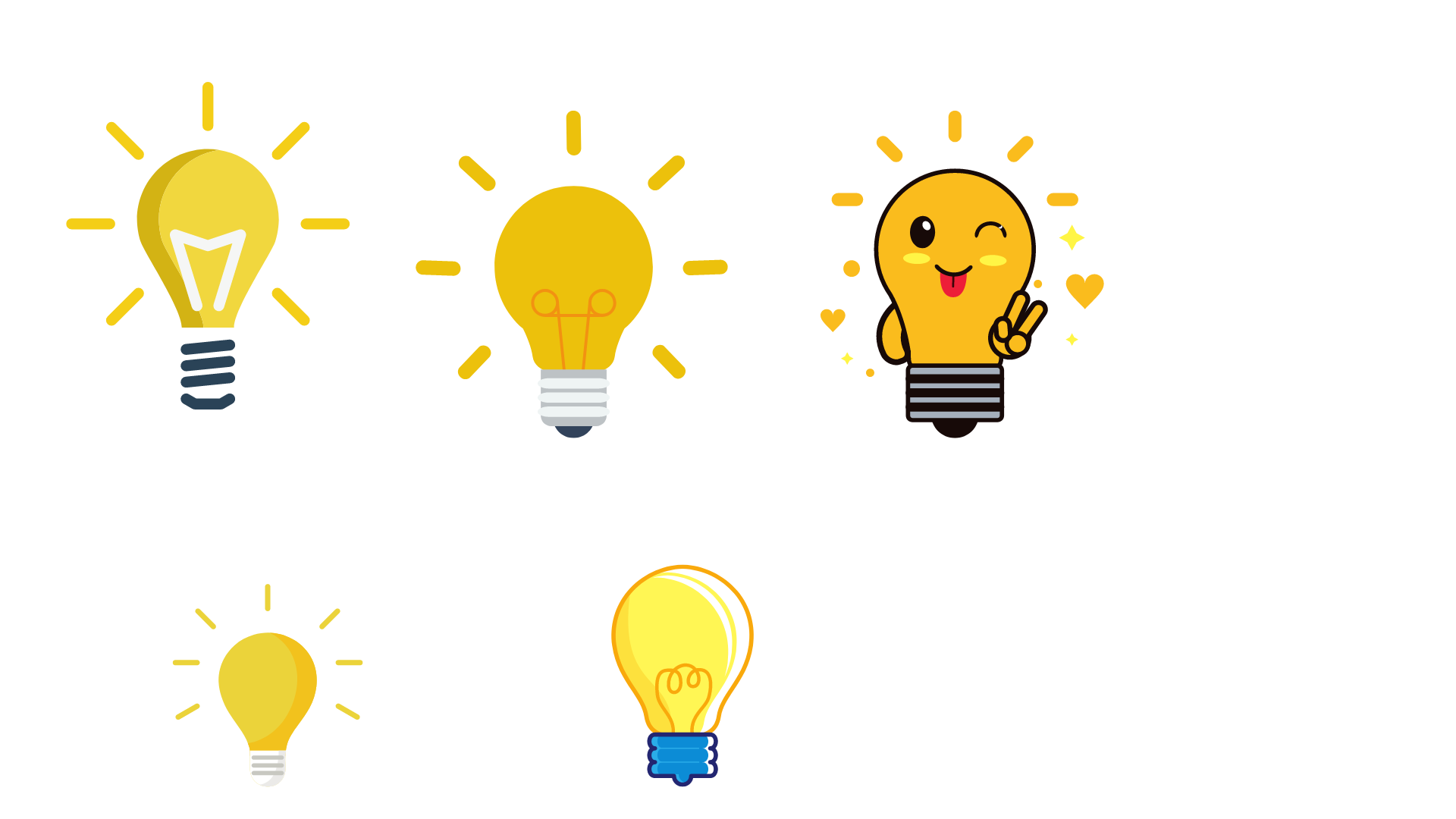 - Cuối câu thường có dấu chấm (.).
Gợi ý:
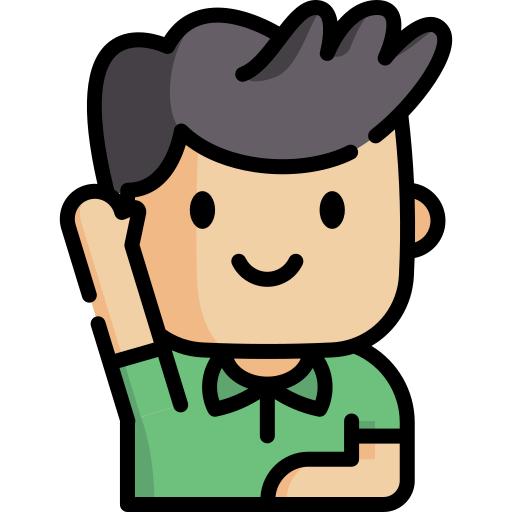 - Bé vừa đánh vần vừa đọc.
- Giữa vườn lá um tùm xanh mướt còn ướt đẫm sương đêm, một bông hoa rập rờn trước gió.
- Màu hoa đỏ thắm.
VẬN DỤNG
HỎI ĐÁP VỀ BẠN BÈ, THẦY CÔ, MÁI TRƯỜNG
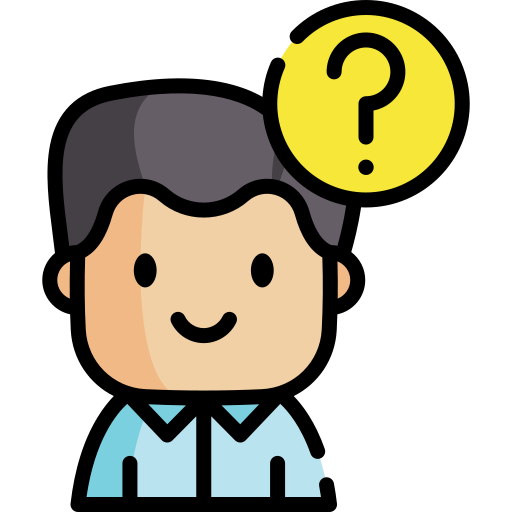 Đặt 2-3 câu hỏi về bạn bè, thầy cô, mái trường.
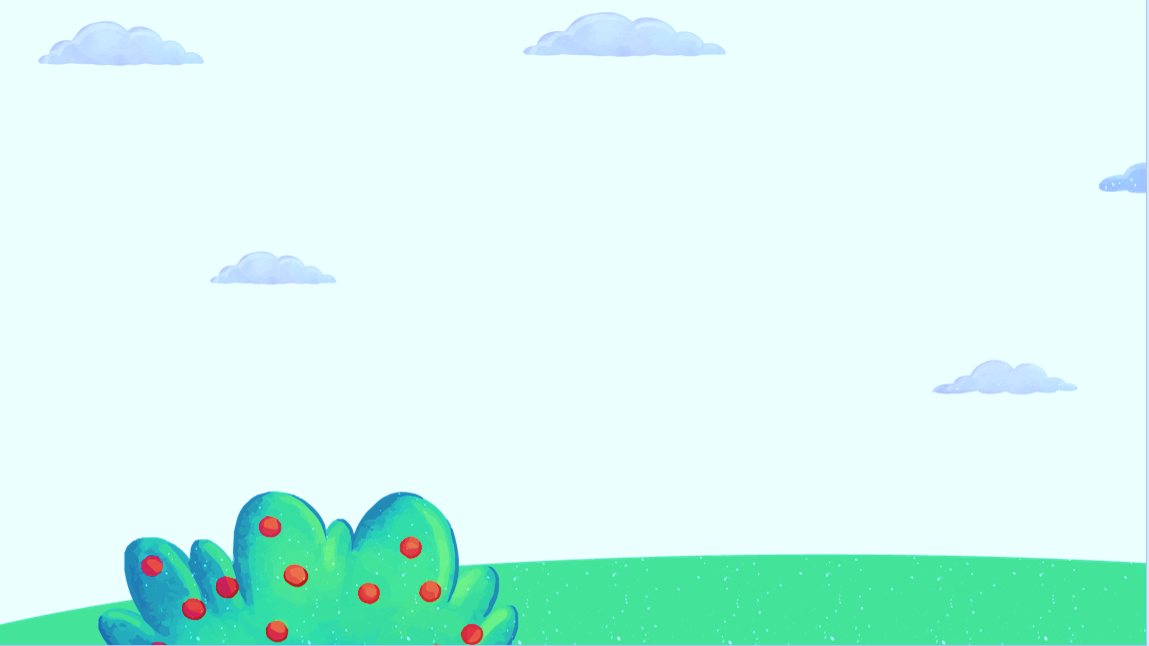 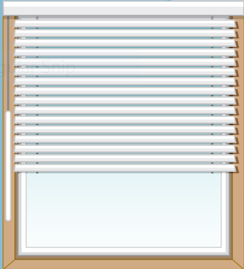 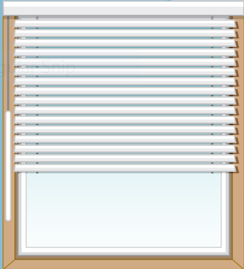 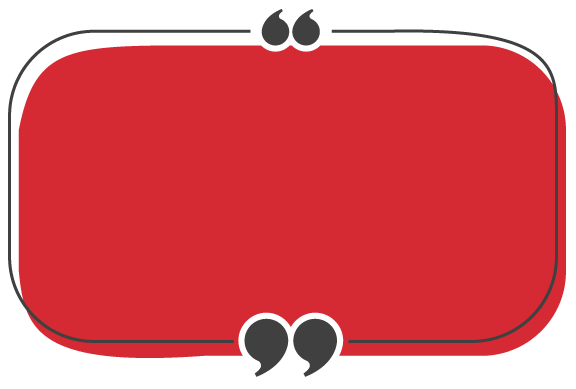 Thảo luận nhóm đôi
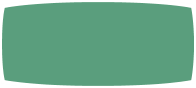 Chia sẻ kết quả thảo luận
-  lắng nghe nhận xét
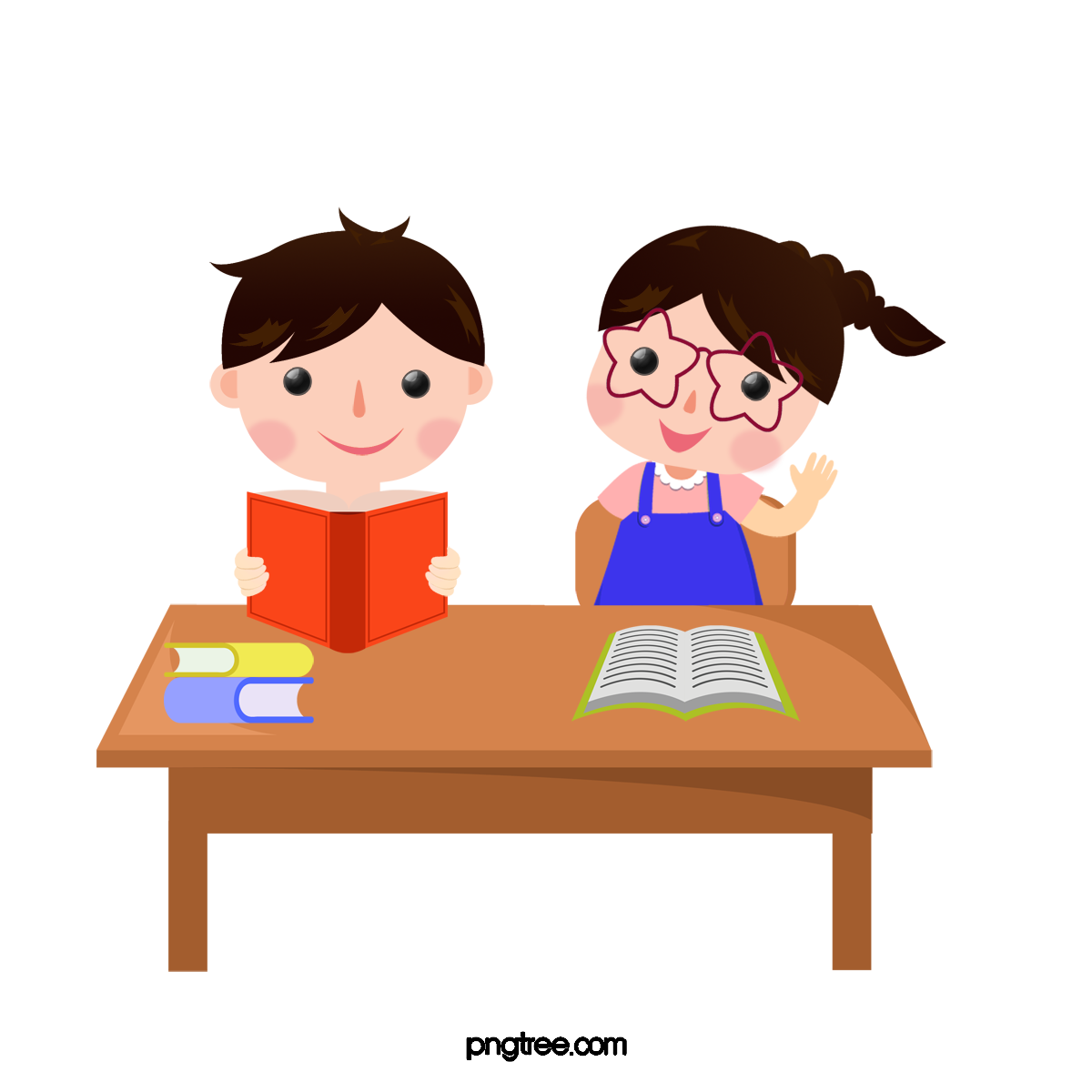 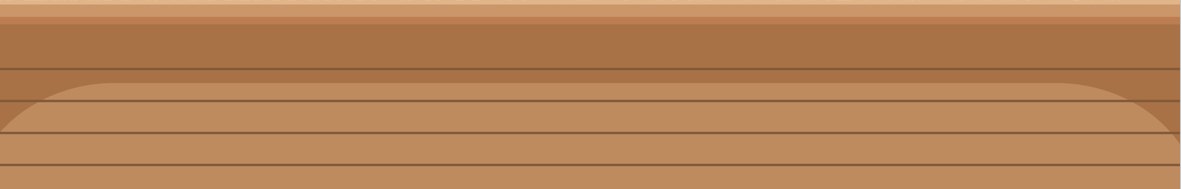 Tạm biệt và hẹn gặp lại